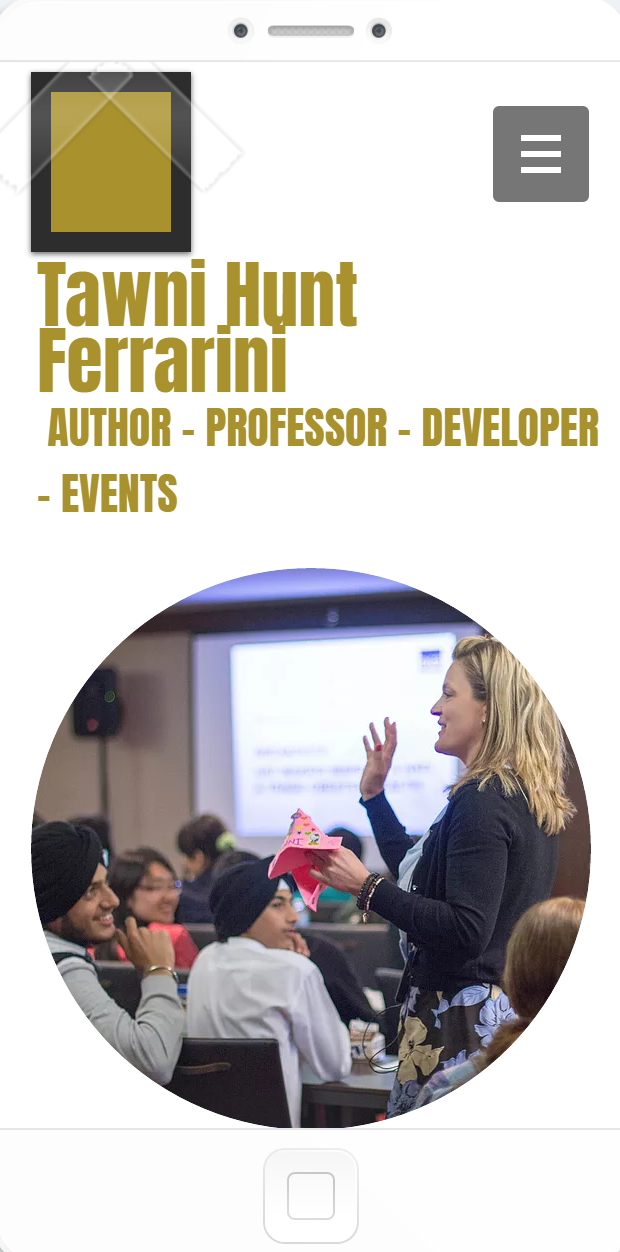 Tawni Hunt Ferrarini, PhD in economicsSam M. Cohodas ProfessorNorthern Michigan University
Tawni.org
Tawni.Ferrarini@gmail.com
Common Sense Economics: What everyone should know about wealth and prosperity.
12 key elements of economics
Elements explain why some nations (states, regions, and districts) prosper
Economics of government
Personal finance
Helping others understand the differences between government and markets
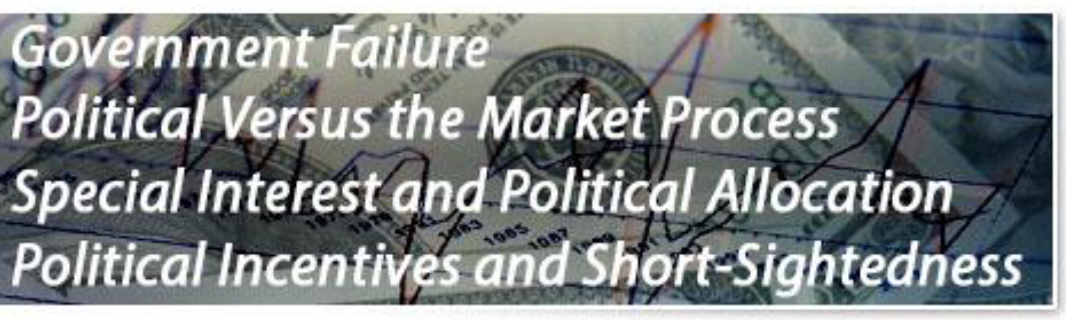 Common Sense Economics Way of Engaging Multimedia Learners
Read from the Common Sense Economics book
Watch LearnLiberty.org’s “Economics: How Big is the U.S. Debt?” with A. Davies and other videos
Listen to “CSE 3.4 Politics and Foreign Trade by Dwight Lee (audio 7:46)and other podcasts
Do
You now have $75!
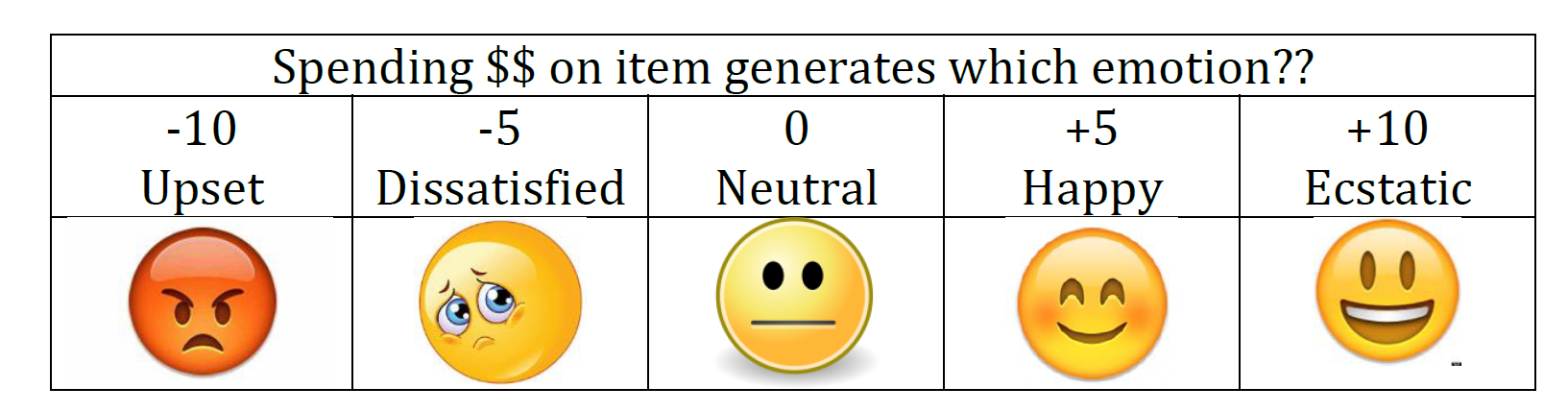 Cart 2
Cart 1
How can we choose between cart 1 and cart 2?
Tradition
Contest
Drawing
Equal share
Command and control
Voting
Individuals in a market economy with secure property rights
Voting by a simple majority
Based on the highest positive value (+) or lowest negative value (-), let’s have a show of hands for Cart 1.
Now, Cart 2.
The winner is????????
CART 2!!!!
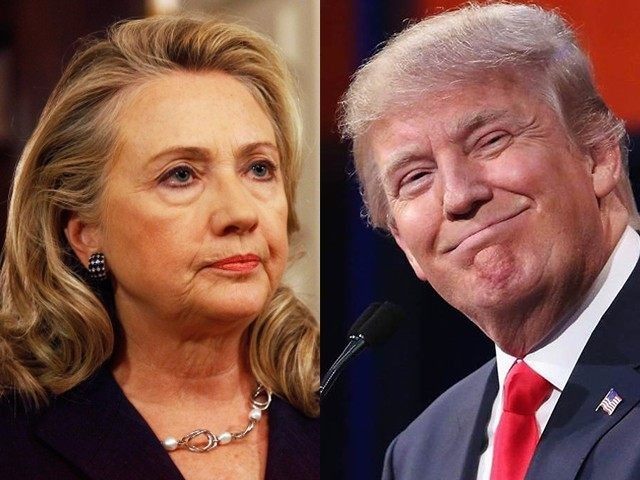 Anyone have two carts, both with negative values?
Voting for the lesser of two evils
Responsible and accountable individual and decision-making
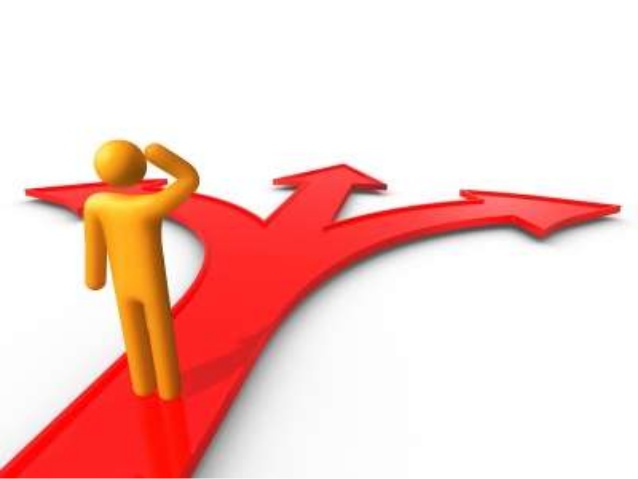 Personal value > price, purchase or pass.
Personal value < price, pass.
Common Sense Economics in Action
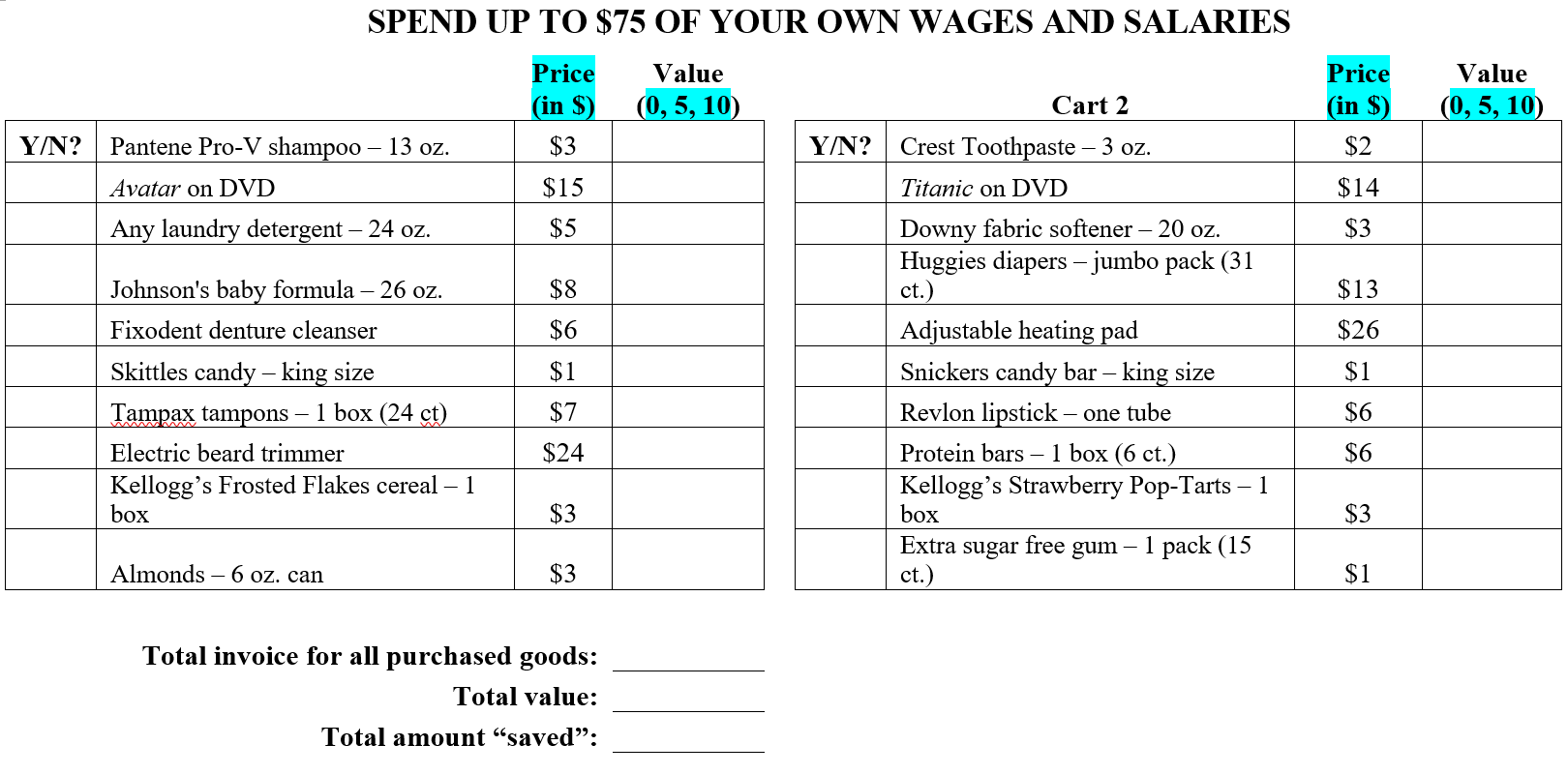 When individuals spend their earned income, they are:
More purposeful in spending;
More likely to save (and invest);
Actively participants in growing their economics and helping others prosper.
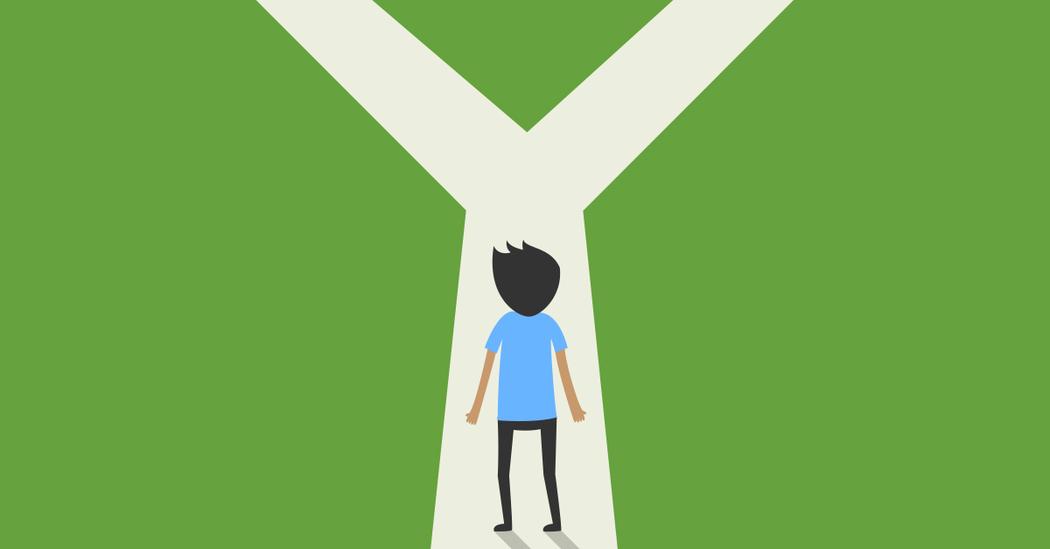 Your life’s journey
Government sponsored program
Personal path influenced by personal income and choices
Health, wealth, and happiness
Search “BEA local area personal income”
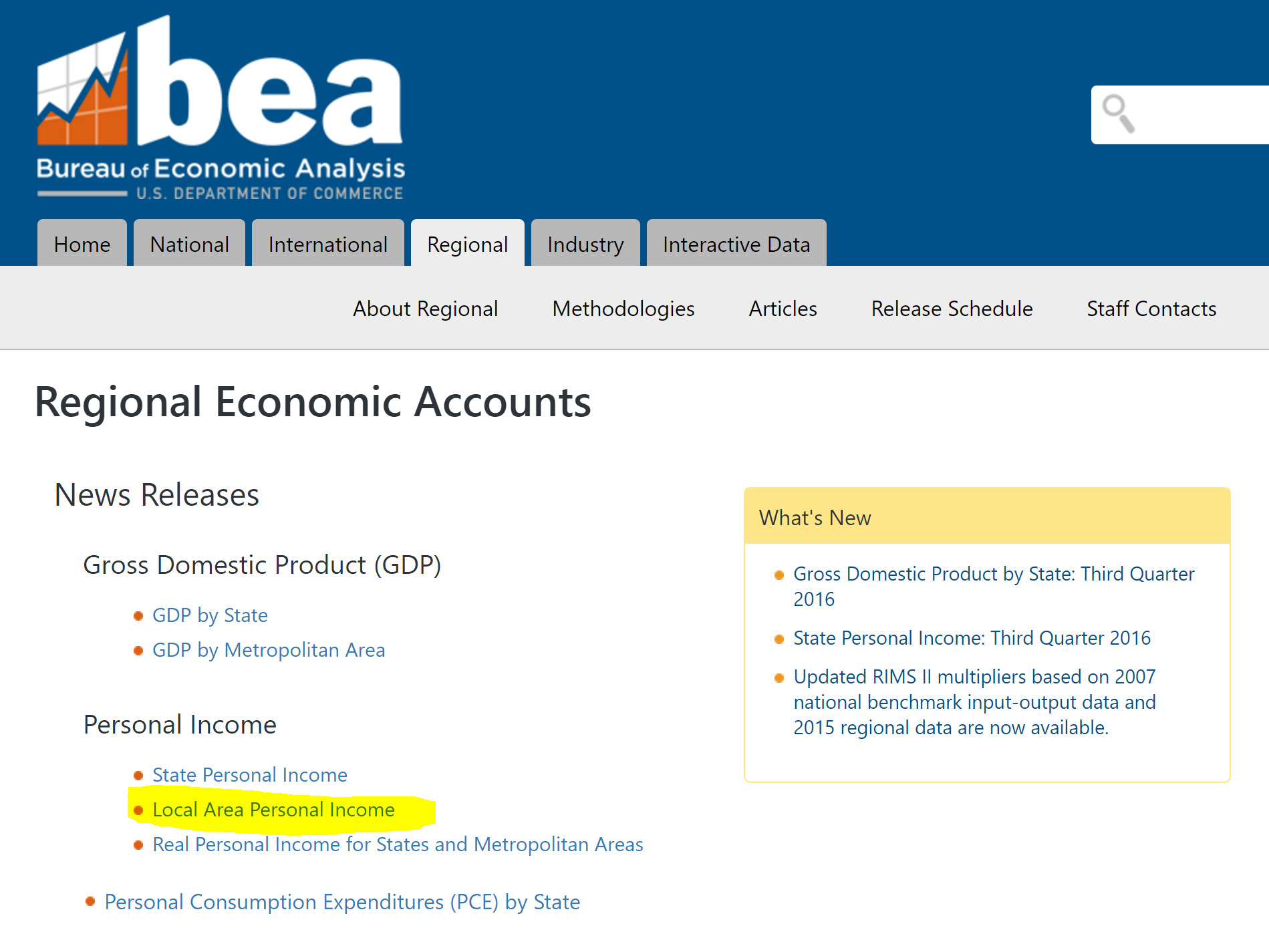 UP personal income more than doubles
2015:  $35,600 in 2015 dollars (BEA) (127%↑)
1970:  $15,700 in 2015 dollars (BEA)
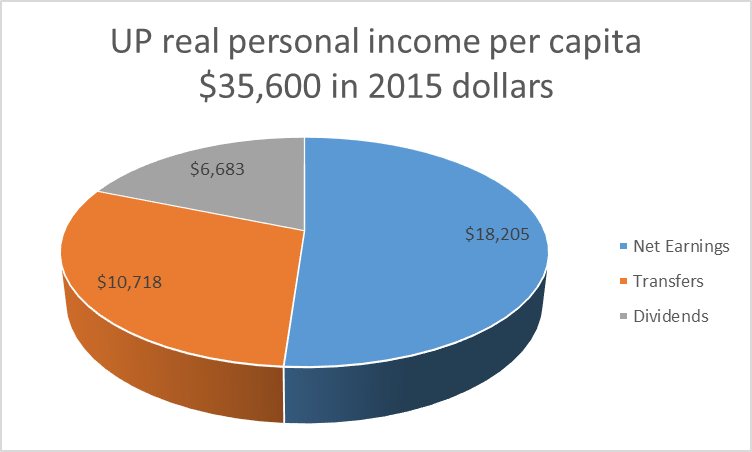 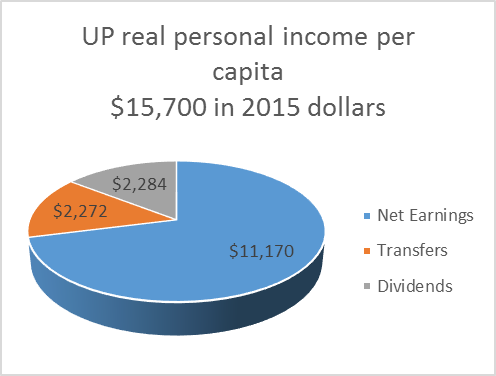 Personal income breakdown into 3 categories, BEA
Drilling down signals change in composition: Active income slips
1970: 71% wages and salaries
2015:  51% wages and salaries
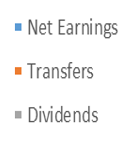 Drilling down signals change in composition: Public assistance grows
1970: 14% government programs
2015:  31% government programs
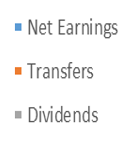 Drilling down signals change in composition: Dividend, interest, and rent nudge up
1970: 15% dividend/rental income
2015:  19%
dividend/rental income
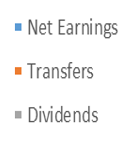 Similar trends in the State of Michigan
Similar trends in the United States
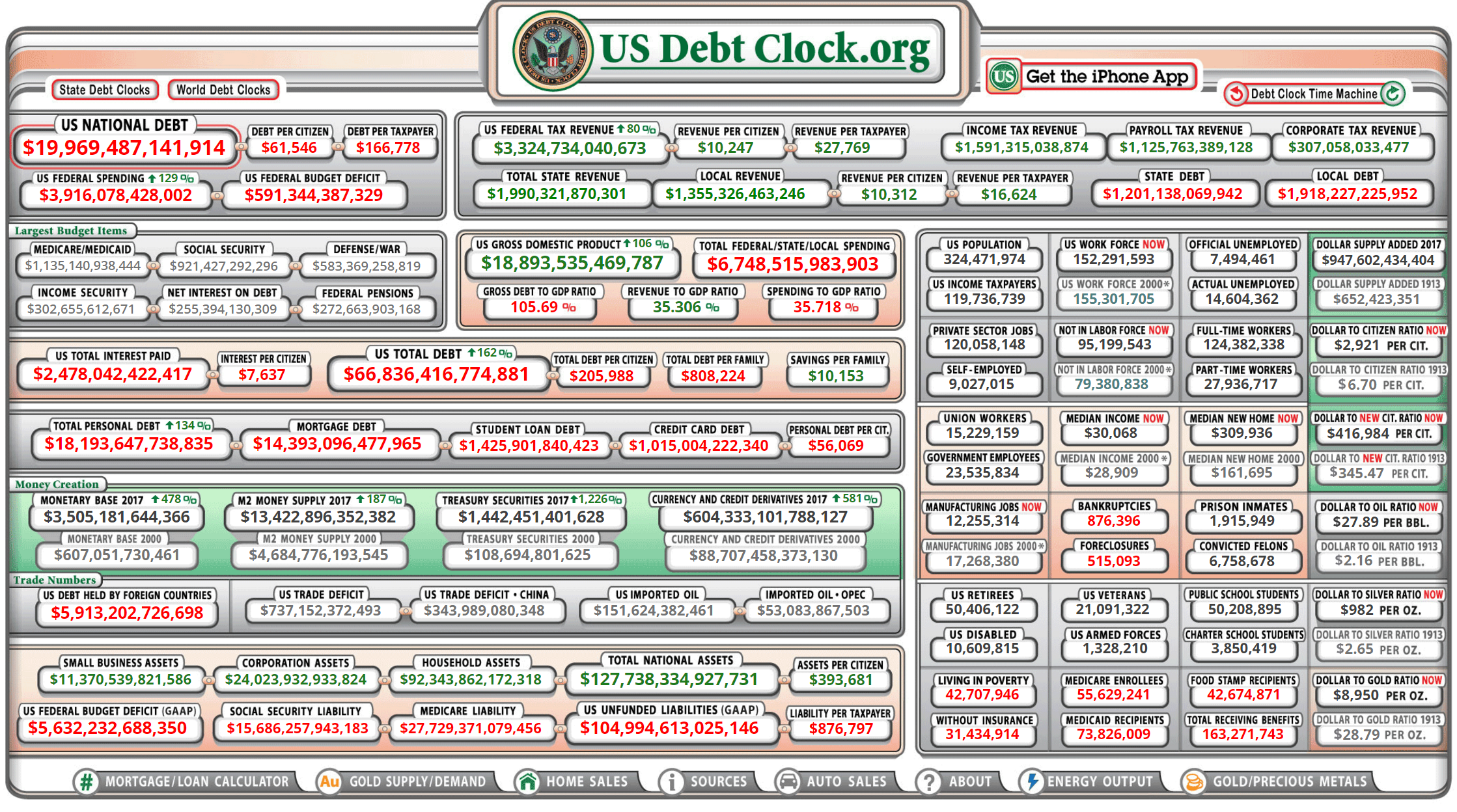 Realities
The act of providing public assistance increases the likelihood that individuals will turn to it.  As a safety net, it serves a positive purpose in an economy and across time.  
As a hammock, government-sponsored programs pose challenges to the region.
Businesses adjust plans to meet the needs of the growing population of people receiving funds through government programs.
Some businesses, workers, entrepreneurs, and investors exit the region in pursuit of higher profit and income margins in markets that are not as dependent on government programs.
Individuals living on public assistance for extended periods have difficulty maintaining an employment advantage, their savings and investments are limited, and their benefits take funds from other uses.
Demand for public assistance outstrips the supply of government programs.
Transformation of the individual
The best economic revitalization program involves education.
Education helps individuals take steps toward moving into high paying, high skilled jobs that transform the region’s resources into goods and services valued by others in their communities, throughout your state, throughout the United States, and around the globe.
Stay in touch!Tawni Hunt FerrariniTawni.Ferrarini@gmail.comTawni.orgCanvas.net “Common Sense Economics”